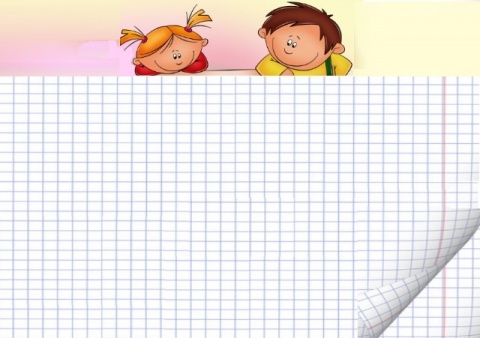 Я
,
И 100
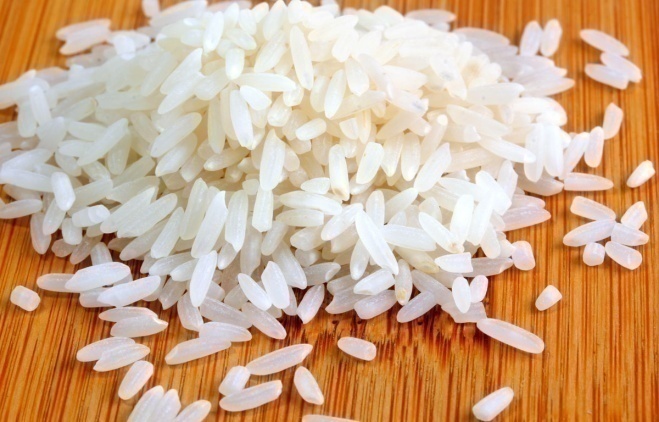 ИСТОРИЯ
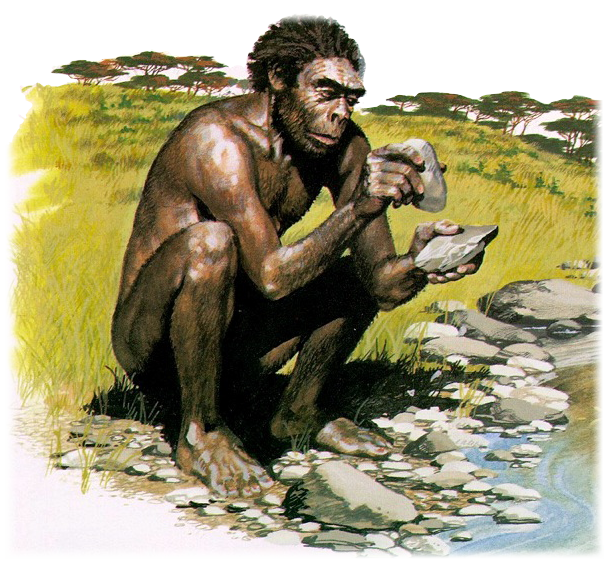 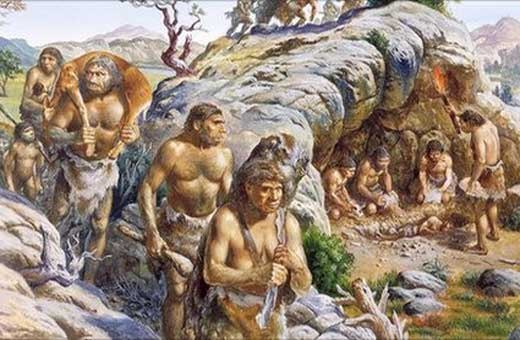 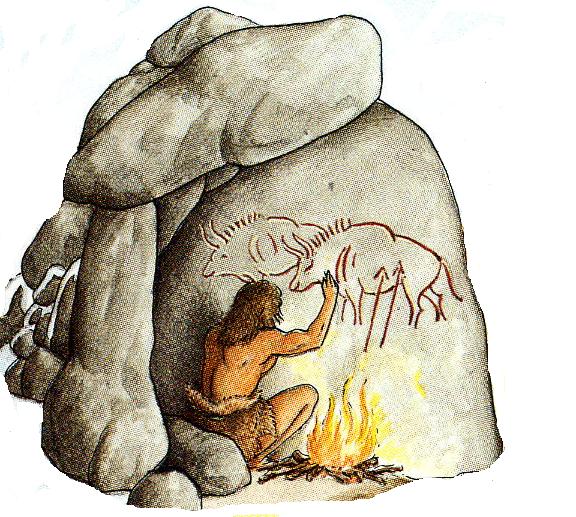 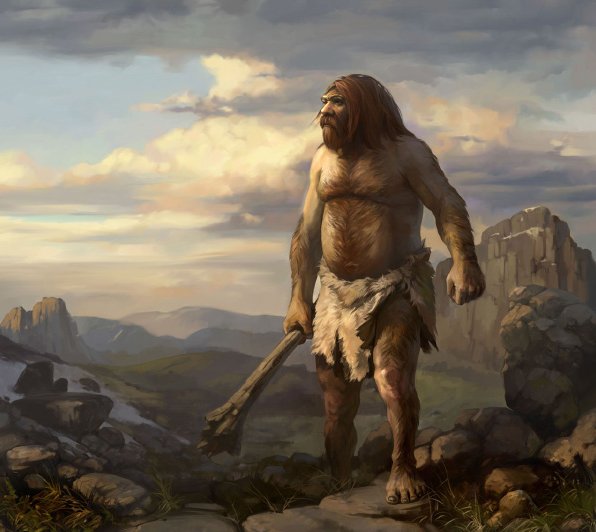 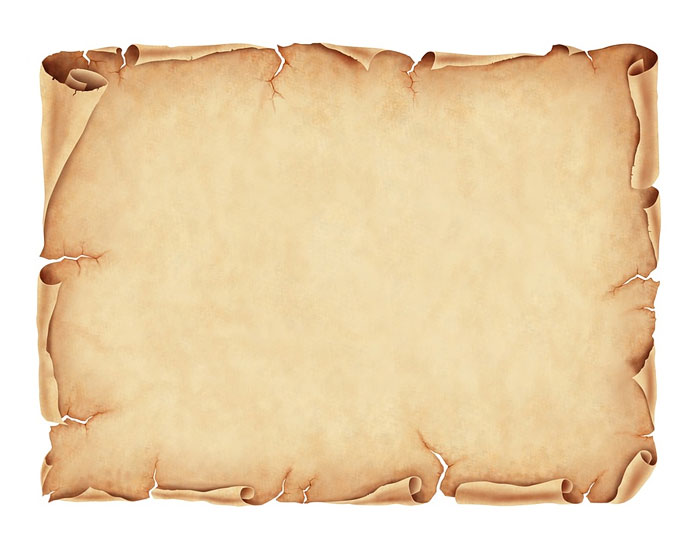 ПЕРВОБЫТНЫЙ МИР
Почему первобытный мир называют «детством человечества»?
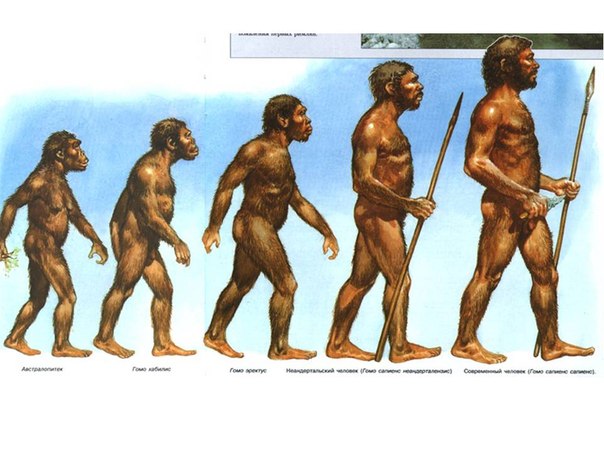 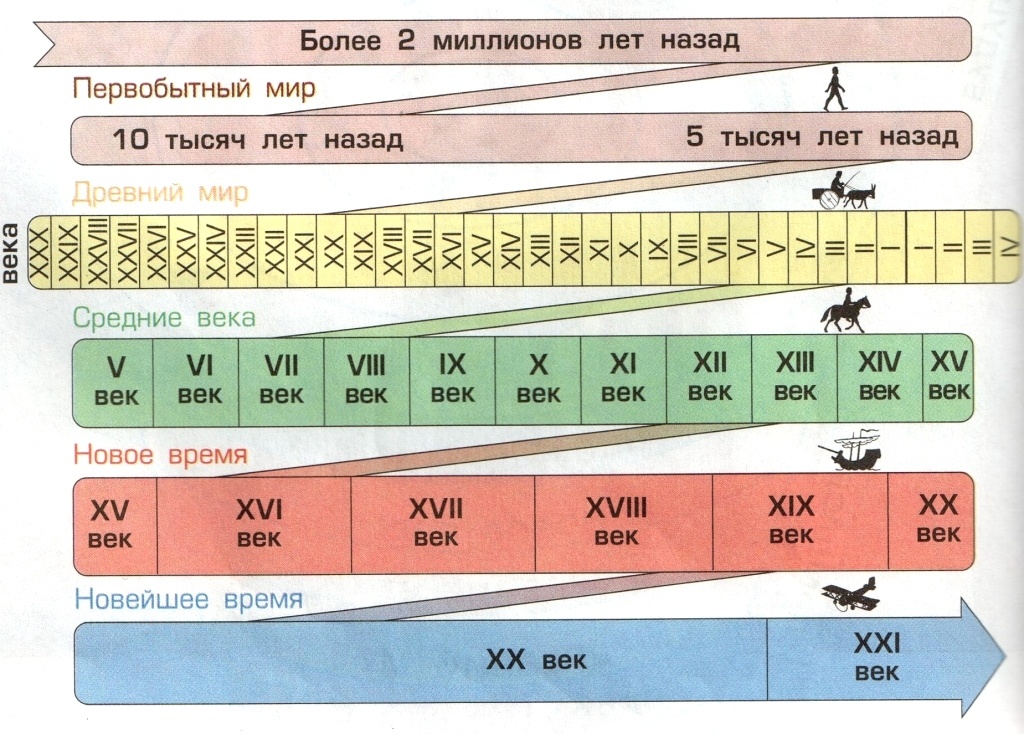 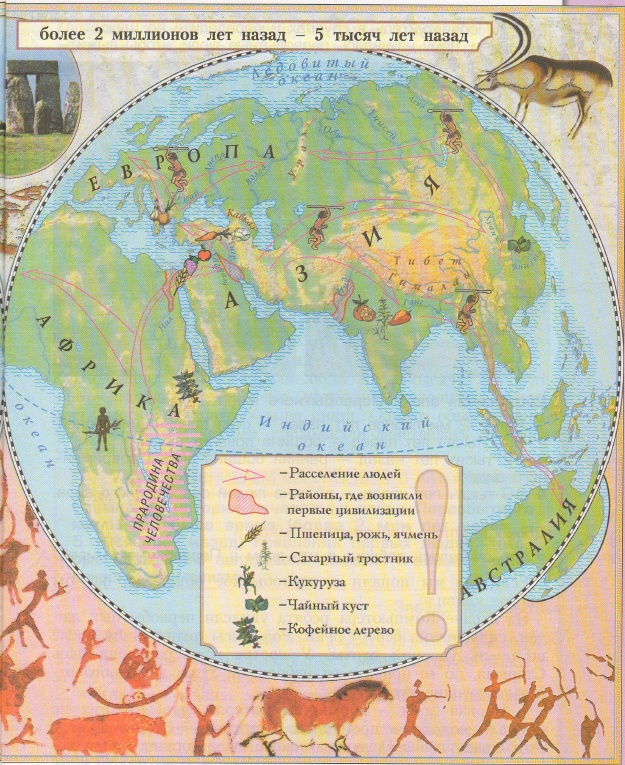 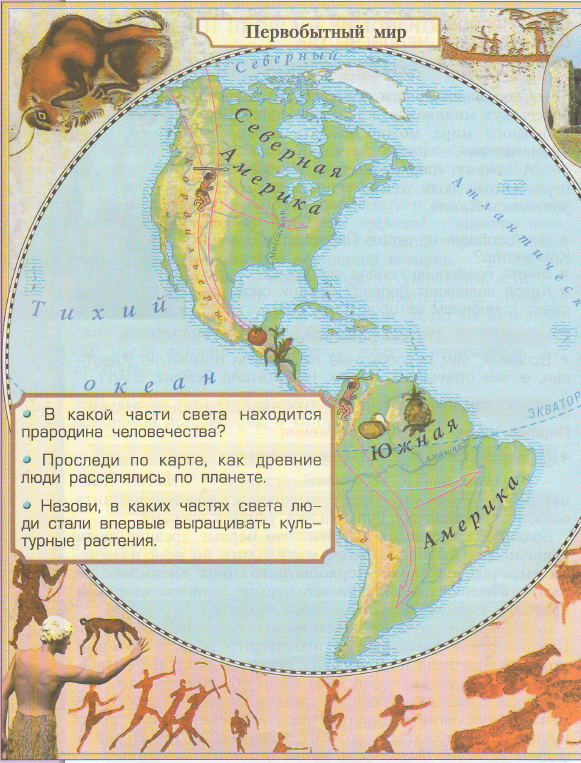 Почему первобытный мир называют «детством человечества»?
Эпоха                               мира – это время появления первых                          и их                            по планете.
первобытного
людей
расселение